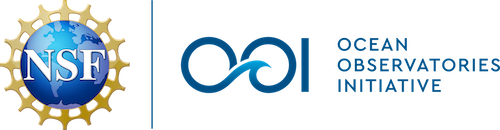 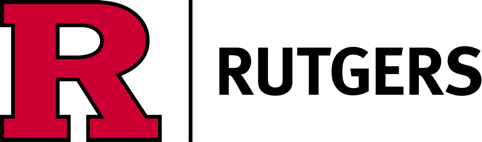 OOI Data Labs2025 Pilot Testing & Pedagogy WorkshopOrientation Webinar
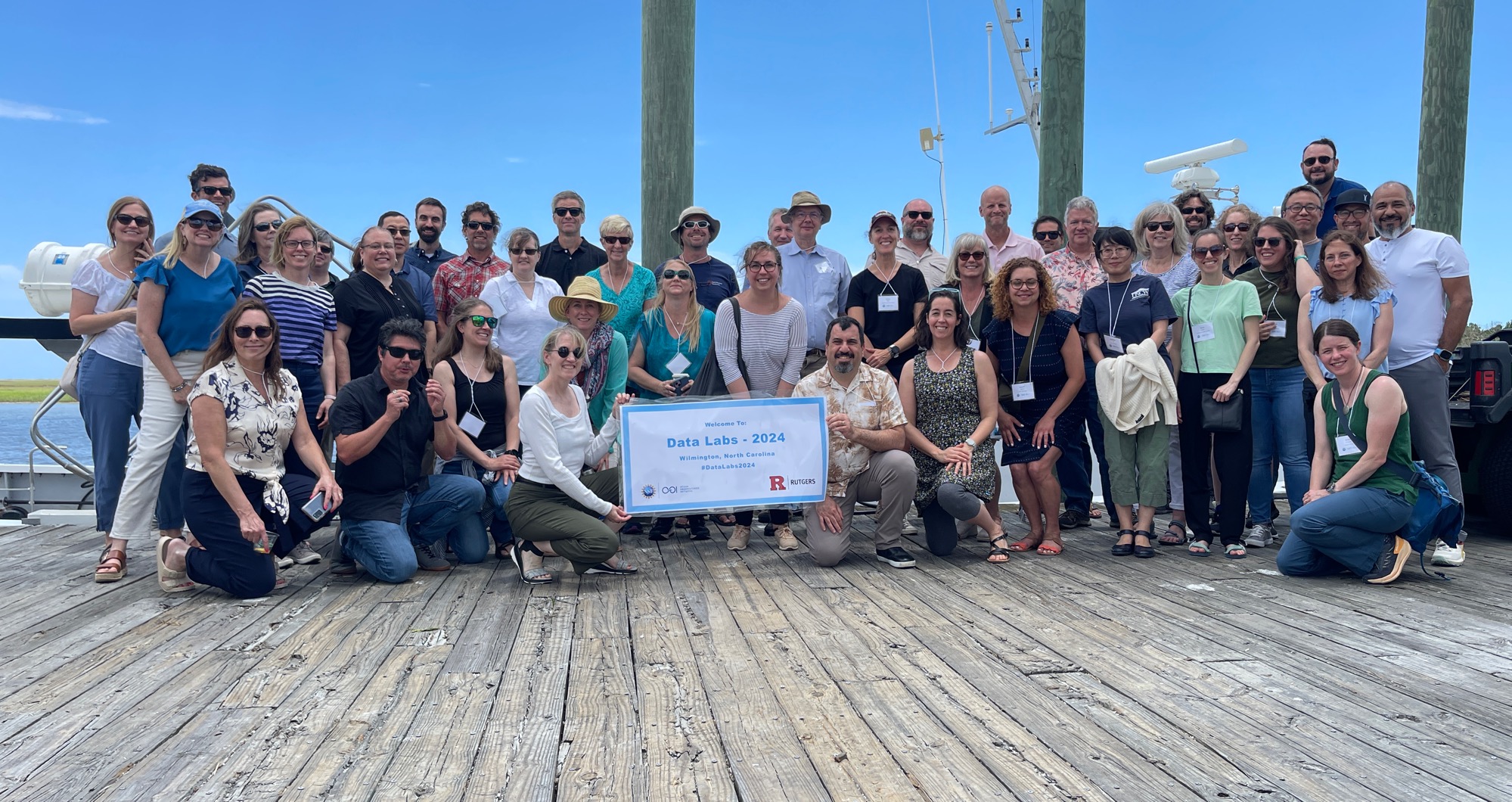 The Grand Hotel of Cape May
May 18-21, 2025
Workshop Page: https://datalab.marine.rutgers.edu/workshops/2025-pilot-testing-pedagogy-workshop/
Welcome!
Goals for today’s call:

Review travel logistics for the workshop – what to expect & bring.
Expectations as a workshop participant.
Answer your questions/concerns.
Our Challenge:How do we effectively teach students using authentic ocean data from ocean observatories like the OOI?
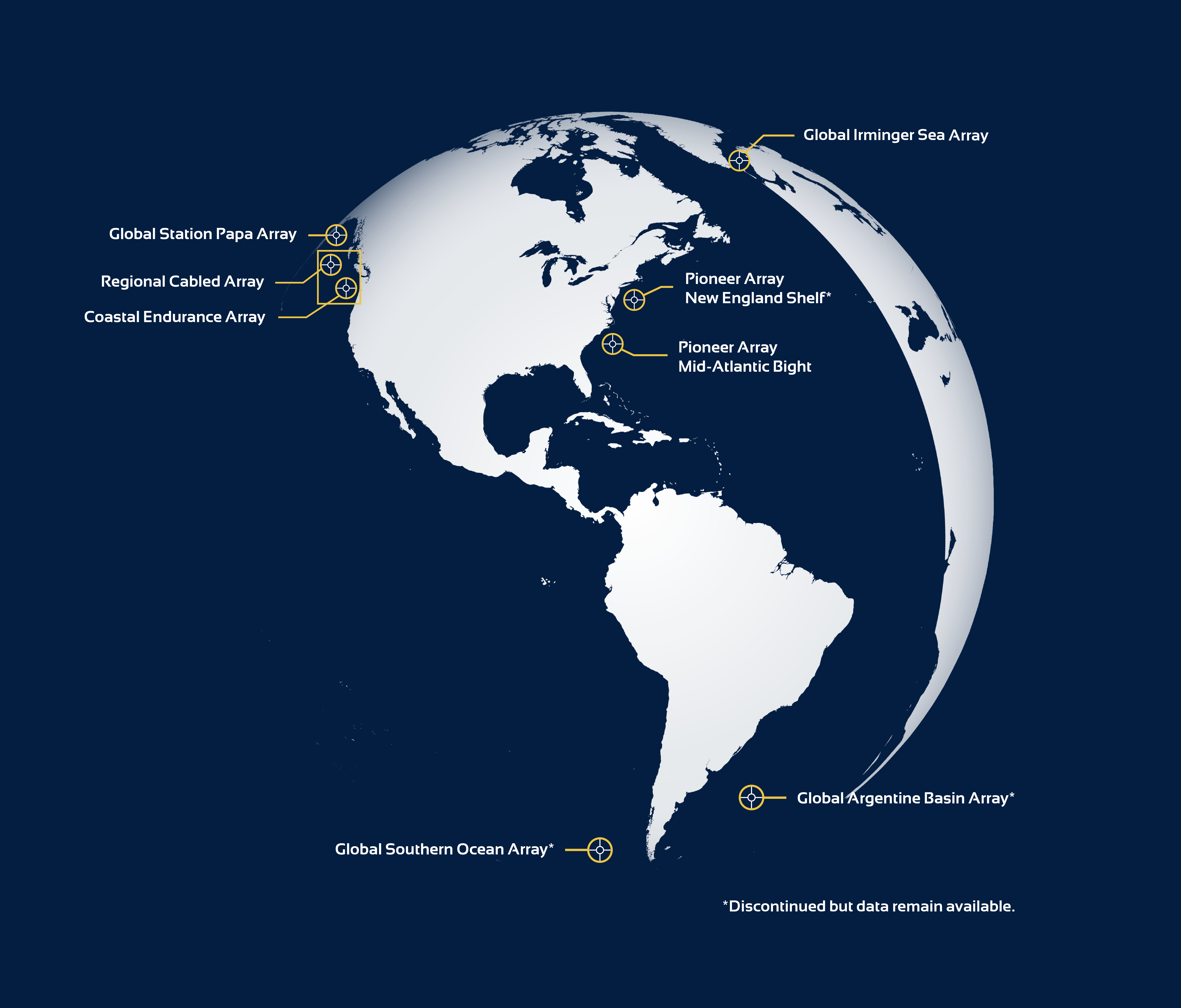 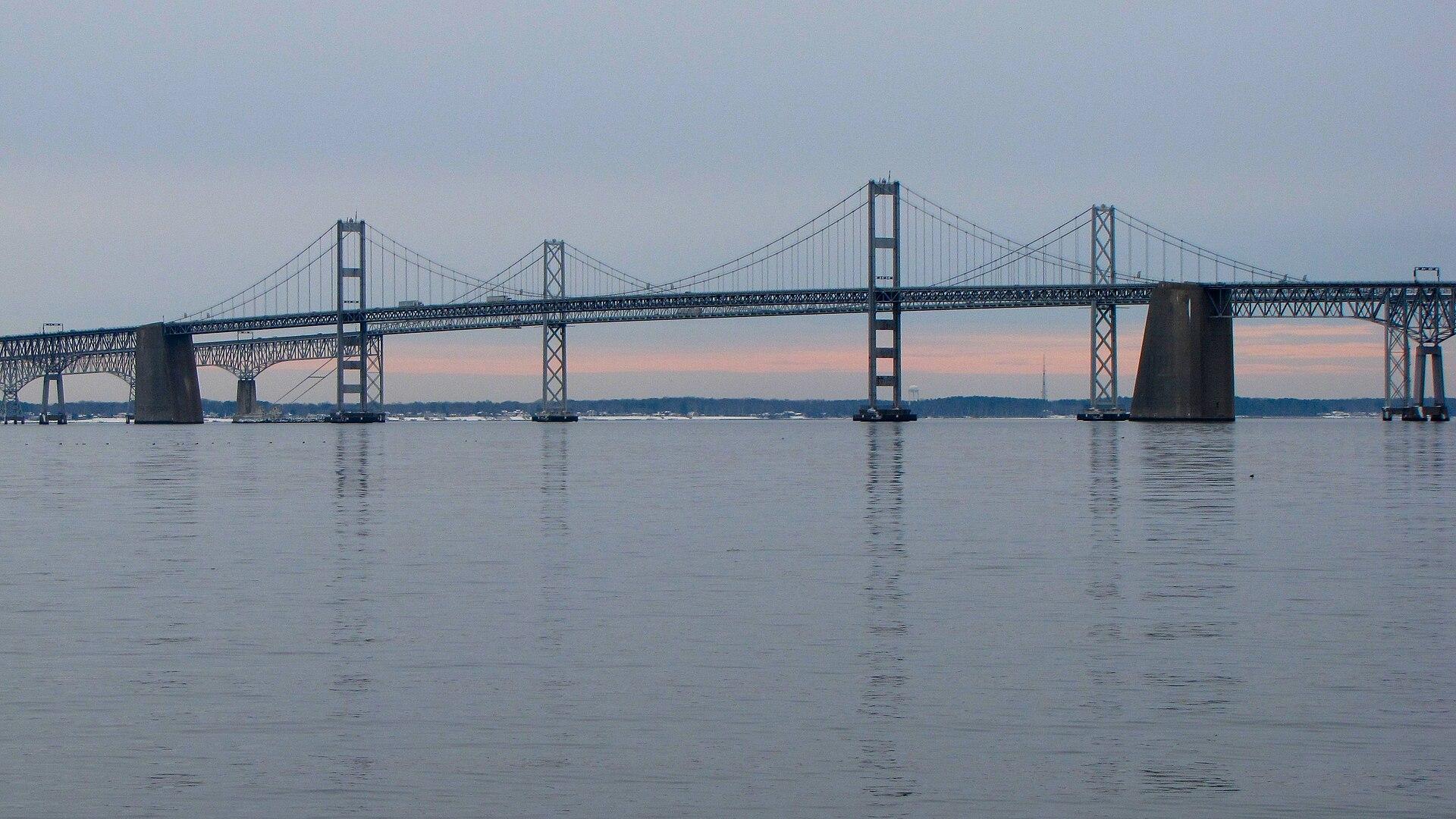 Opportunities
Broaden access to OOS & OOI data
Prepare students for STEM careers
Develop a data literate society
Instill curiosity and the excitement of discovery
Challenges
OOI arrays sample oceanographically complex regions
Data curation requires time and expertise
Learners need scaffolded data skills
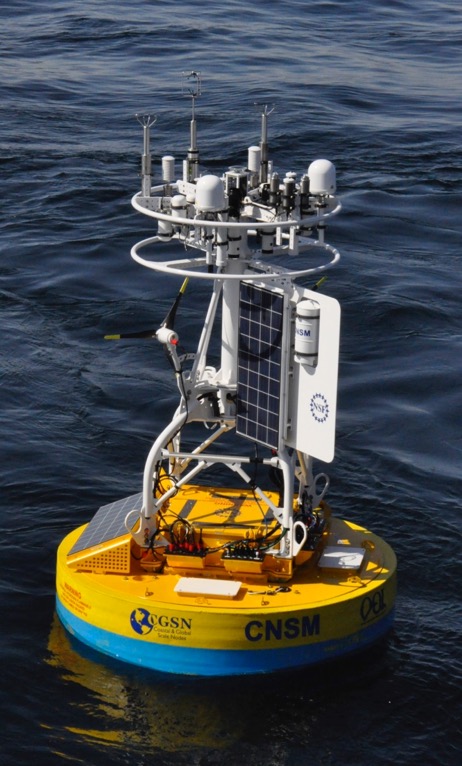 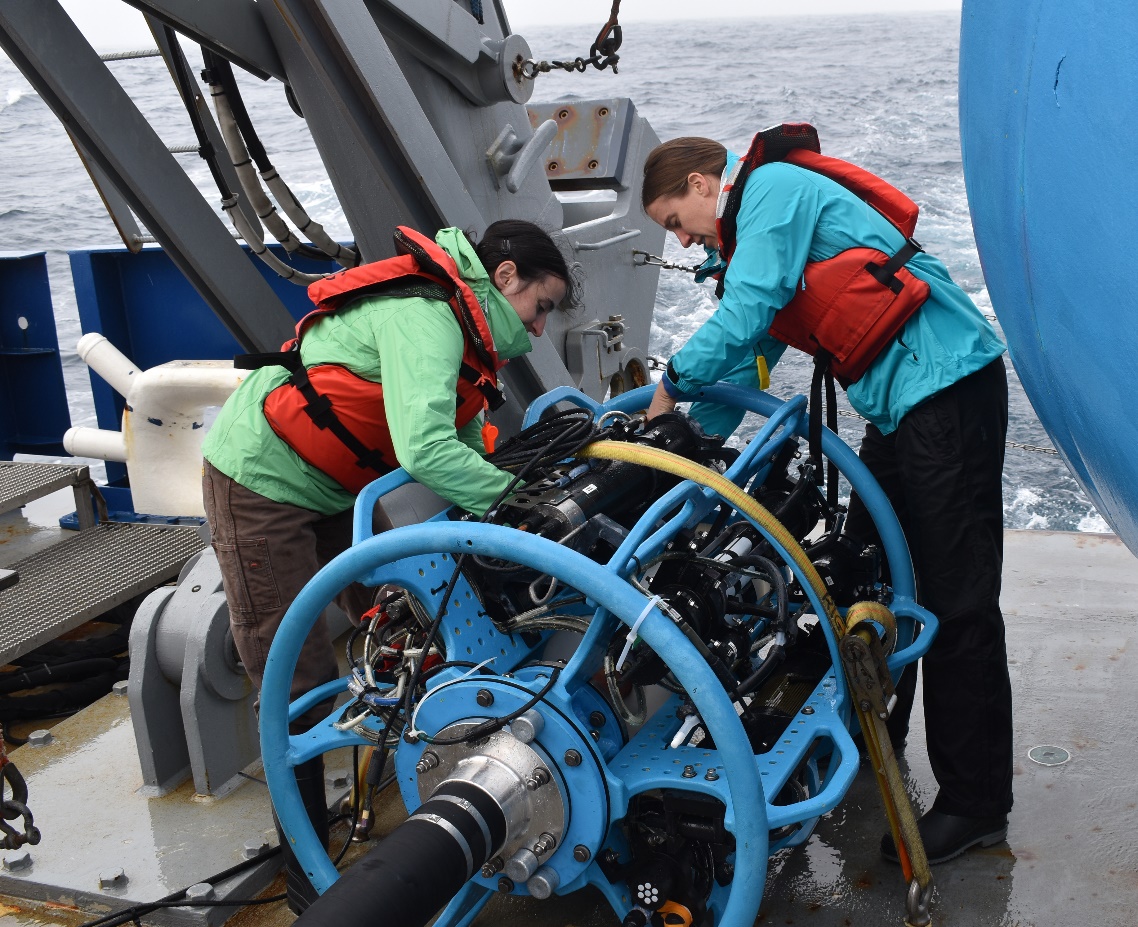 OOI Data Labs Project – Key Goals
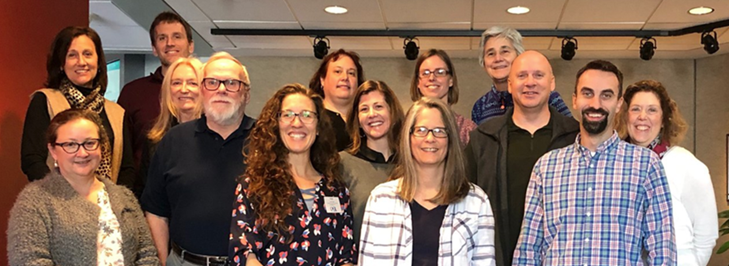 Build a Community of Practice (CoP) of professors, interested in using OOI data with their undergraduate students.
Make OOI data more accessible to educators and students.
The Grand Hotel of Cape May
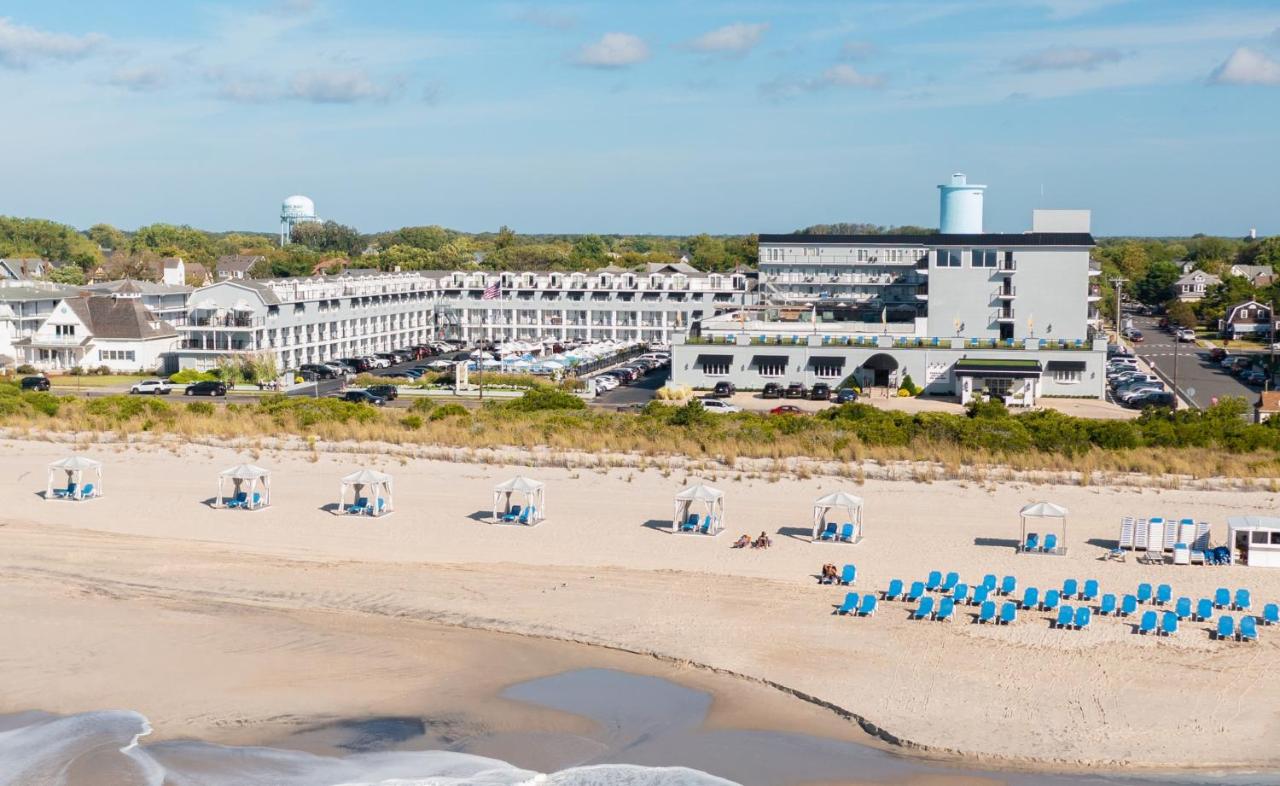 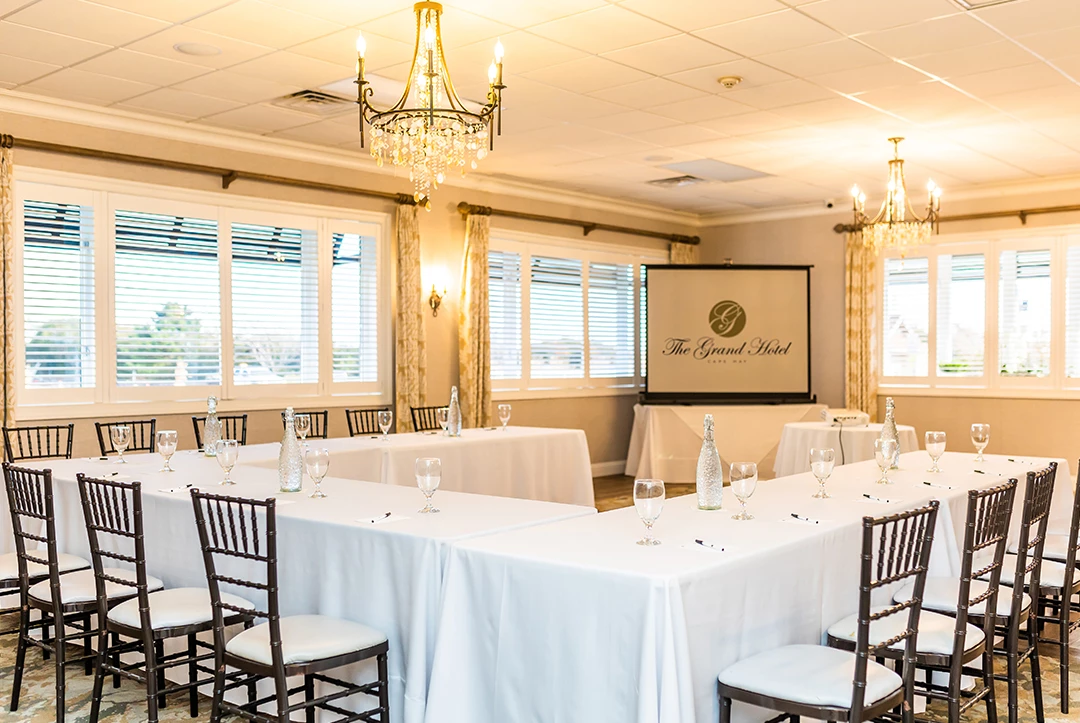 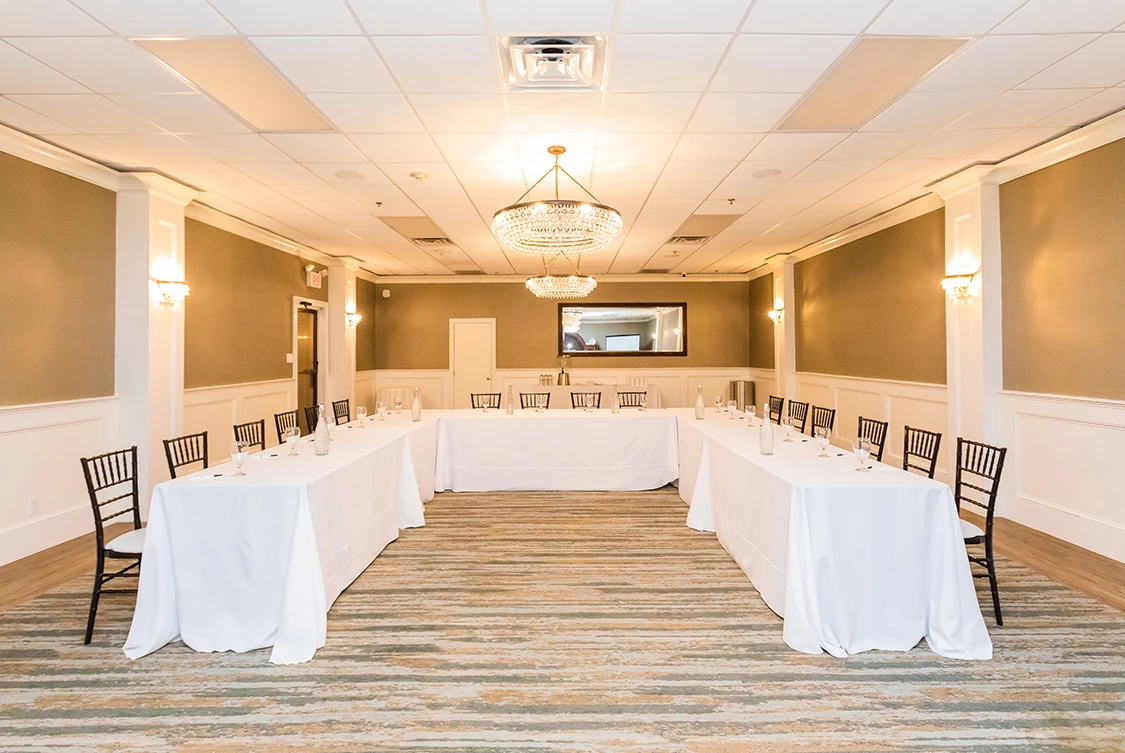 6
Logistics
Please contact Mitaali to confirm how you will travel to the workshop.
What to Bring/Expect
Casual and comfortable clothes! 
Syllabus or course schedule
Stories/worksheets/examples of how you have used Data Labs in the past.
Your favorite hands-on demonstration or activity to share
We can help gather materials, especially if you will be flying.
Don’t forget your laptop!

We will schedule car service to get you back to the airports on Sunday. Please let Mitaali know if you don’t want to be included in the carpool.
OOI Data Labs 2.0 Project Team
Team Leaders
Communications
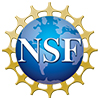 Project Evaluator
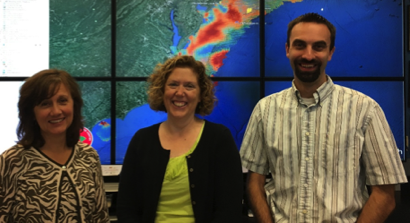 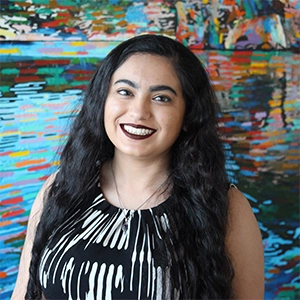 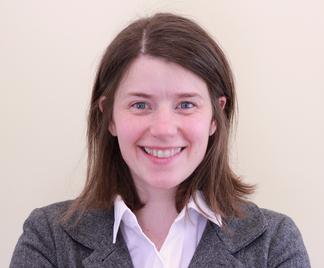 NSF awards 1831625 and 2316075
Janice McDonnell & Sage Lichtenwalner
Rutgers University
Mitaali Taskar
Rutgers University
Kristin O’Connell
SERC, Carleton College
Teaching Partners (Co-PIs)
Teaching Partner
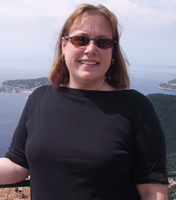 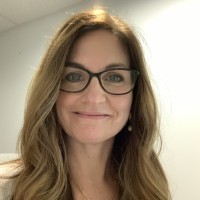 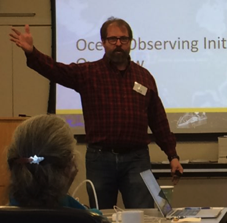 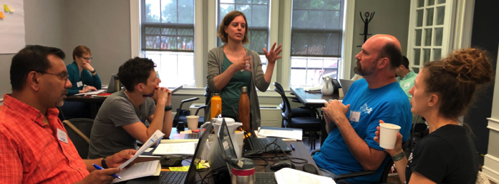 Dax Soule 
Queens College CUNY
Anna Pfeiffer-Herbert
Stockton University
Denise Bristol
Hillsborough CC
Jean Anastasia
Suffolk County CC
Key Workshop Goals
Learn about the OOI program and how to effectively incorporate OOI datasets into your classes.
Learn how to support data literacy skills development by using the learning cycle to structure your lessons.
Review and pilot test a new collection of data-focused lab activities.
Share your favorite hands-on activities and develop a compilation to support OOI Data Labs activities.
Network with other professors interested in using oceanographic data in undergraduate education.
Workshop Design
OOIData + Science
(content)
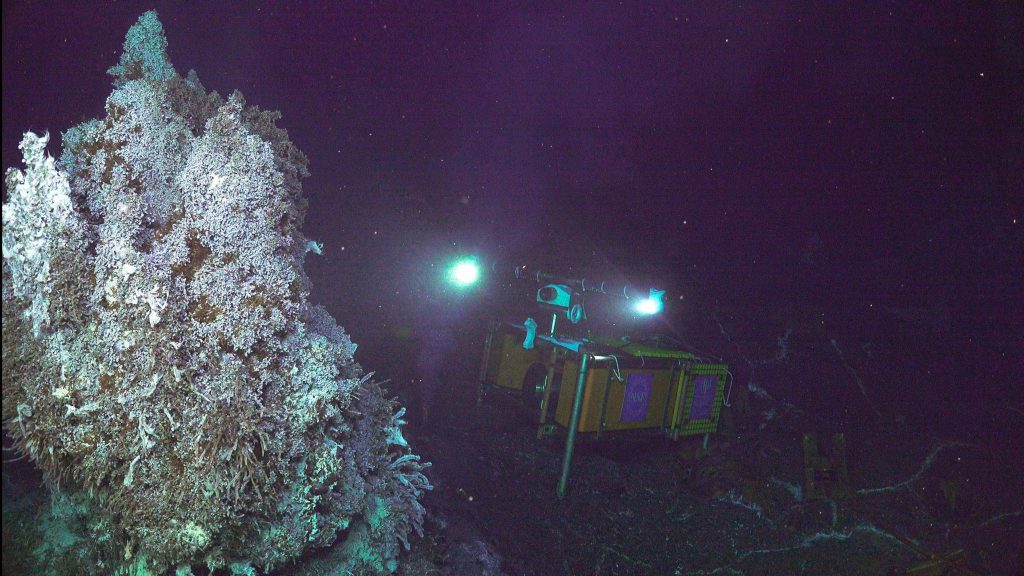 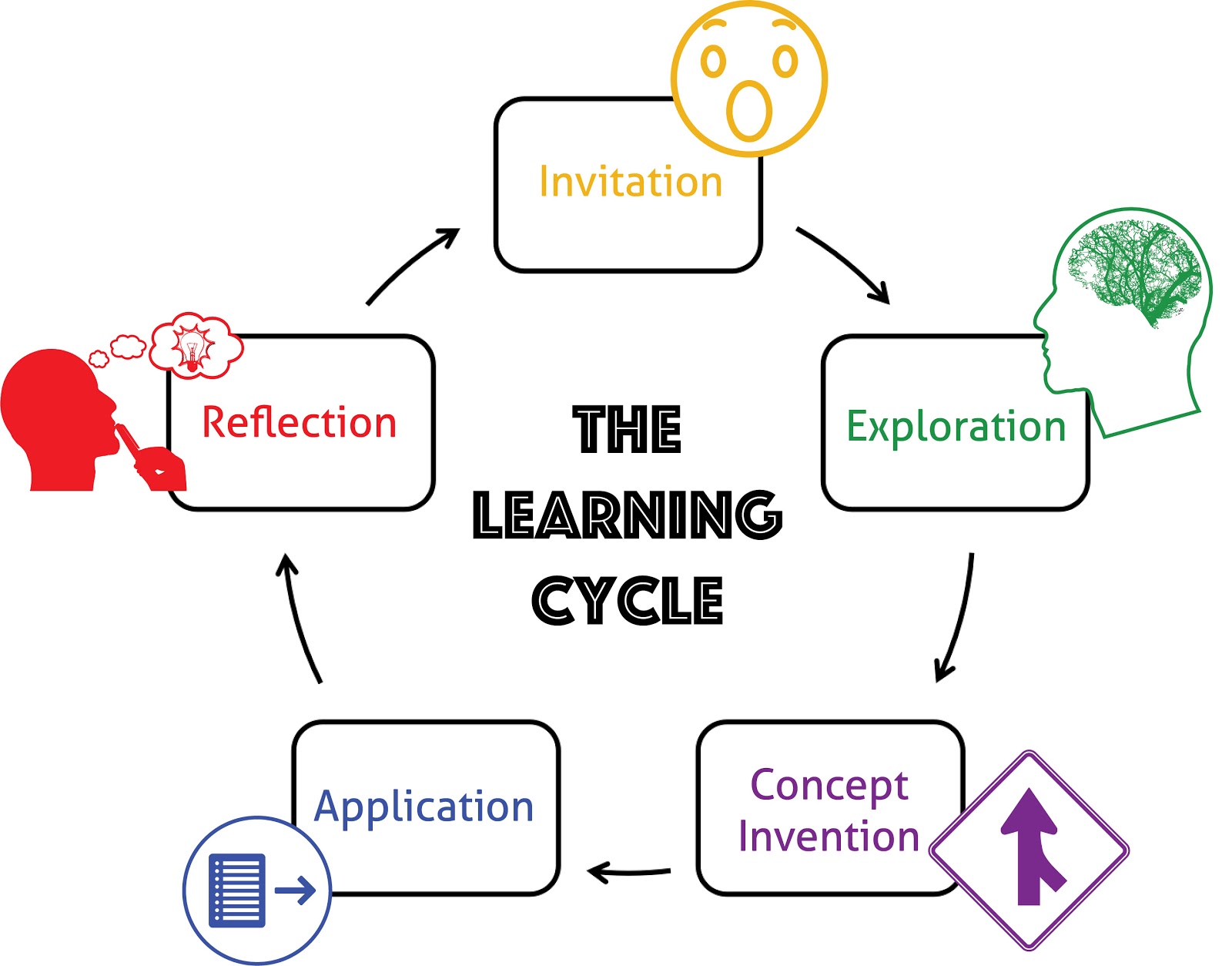 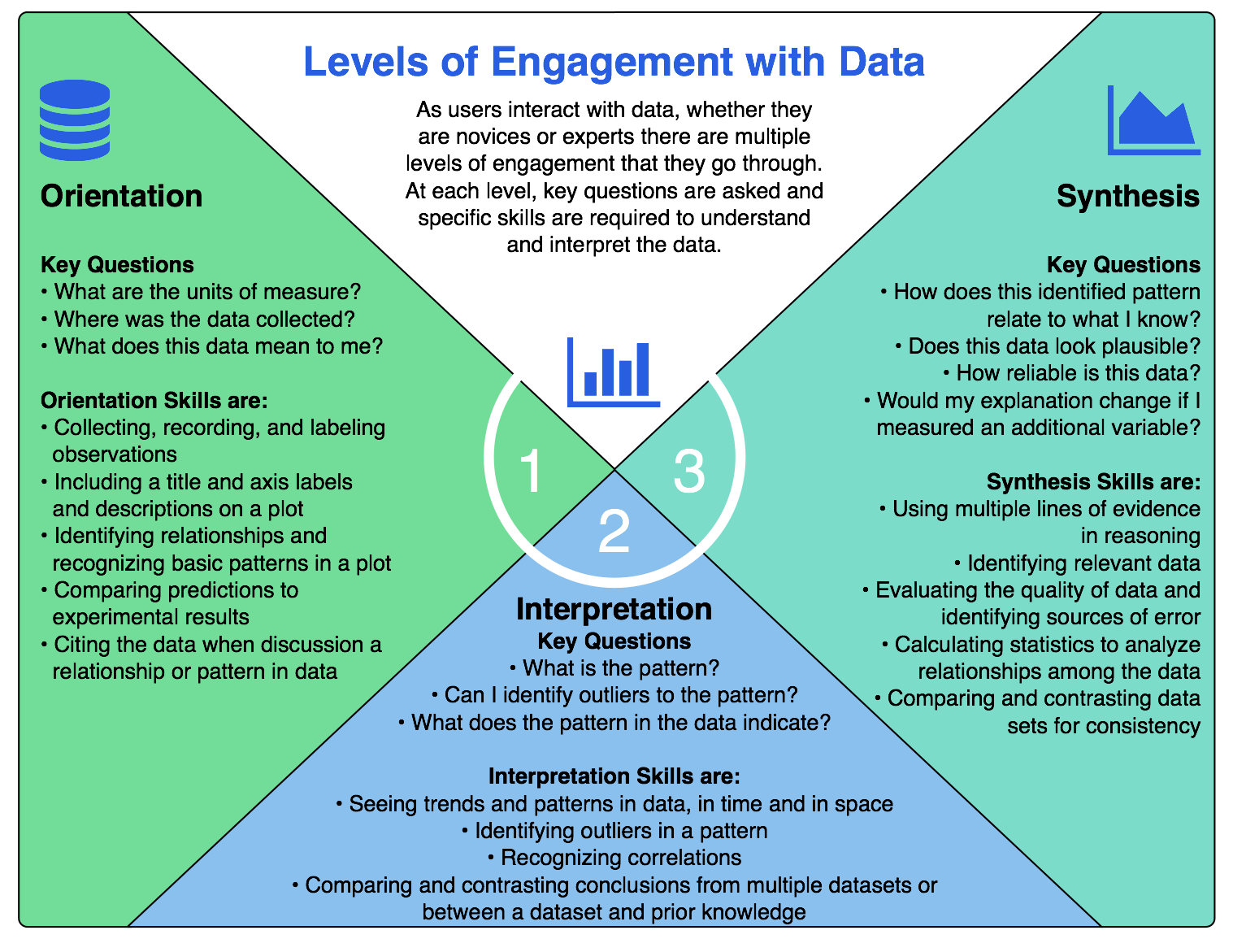 Educational Pedagogy
(methods)
Data Literacy (skills)
Lawrence Hall of Science
Hotaling et al. (2019)
Daily Overview
Sunday (Day 1): Welcome dinner and workshop overview.
Monday (Day 2): 
New participants learn about the OOI and how to use data effectively in their teaching. 
Lesson authors work on reviewing and finalizing their new activities.
Tuesday (Day 3): All participants pilot test the new lesson collection.  Deep dives (field trips and presentations) on ocean acidification and forest fire impacts on the ocean will inspire participants to develop complete “learning cycle” driven lesson plans.
Wednesday (Day 4): All participants share and collaboratively develop hands-on activities and strategies to supplement the Data Labs collection.
Questions?
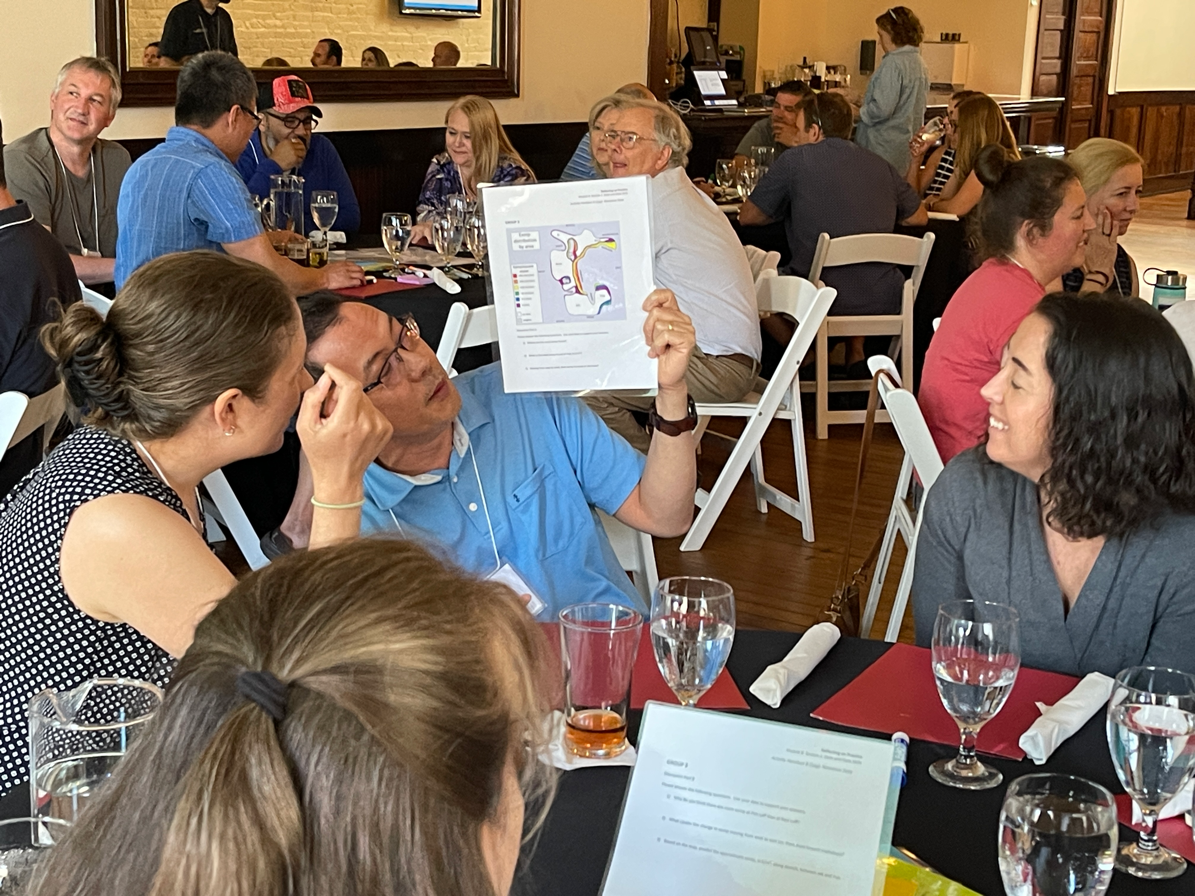